Exploring the Earth
Objective
I can understand the composition of the different layers of the earth as well as the components that make up the earth’s structure.
Closed system
Energy can flow in and out of the system but matter cannot enter or leave
The Earth is like a bubble:  Closed from space.  The only thing that can enter or leave is energy or heat no matter.  
(Rockets??)
Open System:
A system where matter can move in and out of the system.  
Both energy and heat can also move in and out of the system. 
Examples:
Animal is part of the (biosphere) and it relies on oxygen from the (atmosphere) to live. 
Plants (Biosphere) rely on the soil (geosphere..)
Four parts that make up the Earth’s system.
Hydrosphere - water
Biosphere - living things
Geosphere - earth’s interior and rocks and soils
Atmosphere - Air

All four parts shape the planet’s surface
Atmosphere
Mixture of gases that surrounds and protects earth, 
It is mostly made of Nitrogen and Oxygen 
78% Nitrogen 
21% Oxygen
Hydrosphere
All of the water on earth in the oceans, lakes, glaciers, rivers, streams, and underground.
Biosphere
All life on Earth in the air, on the land, and in the water. 
Examples:
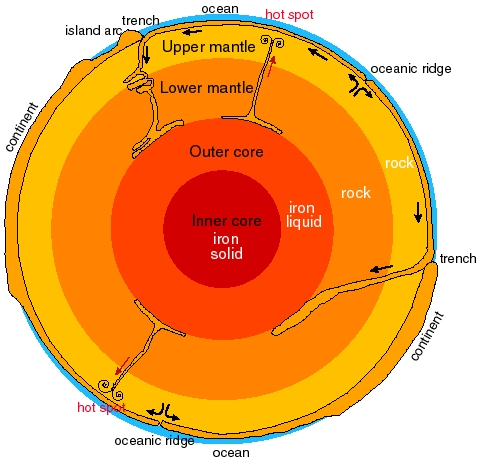 Geosphere
All the features on Earth’s surface: 
Examples:  
The continents, islands, seafloor,
and everything below the surface.
(Refer to the picture)
Additional Resources
Everything you wanted to know about earth 7 mins
Tim and Moby 2.46
7 mins - Step by step layers
Songs!
Layers of earth song

Mr Lee rap
Kahoot
Kahoot - formative
Homework:  
Create a colorful and neat diagram of the four layers of the earth. 
You must label each layer and describe what each is made of. 
If you feel creative you can create a model, but you must include description of each layer.